Quality Function Deployment
House of Quality
Quality Function Deployment
Walls (Customer requirements)

Right side 
Prioritized customer requirement 
Planning matrix
Left side
Voice of the customer (VOC)
Quality Function Deployment
House of Quality
Ceiling (Technical descriptors)
Consistency of the product
Quality Function Deployment
House of Quality
Interior Walls
Relation (Between customer requirements and technical descriptors)
Quality Function Deployment
House of Quality
Roof of the House
Interrelation (Between technical descriptors)
Trade off similar 
Identify conflicting descriptors
Quality Function Deployment
House of Quality
Foundation 
Prioritized technical descriptors 
Technical benchmarking 
Degree of technical difficulty 
Target value
Quality Function Deployment
House Of Quality
Step one
What's Customer needs and expectations
Goals and objectives 
List of  primary customer requirement 
More detailed of secondary requirement
Quality Function Deployment
House Of Quality
Step two
How's - Technical descriptors 
Counterpart characteristics 
An expression of the Voice of the Customer in technical language 
List of primary technical descriptors 
Detailed list of secondary technical descriptors
Quality Function Deployment
House Of Quality
Step three
Comparing the customer requirement and technical descriptors 
Structuring n L shaped diagram 
Relationship matrix
the inside of the house 
Represent the relation between the customer requirement and the technical descriptors 
Using shapes to represent that relation
Quality Function Deployment
House Of Quality
Step three (continues)
Comparing the customer requirement and technical descriptors 
If a row is empty that means a customer requirement has not been met
Additional technical descriptors is needed 
If a column is empty that means that a particular technical descriptor dose not affect any of the customer requirements
May be removed from the house of quality
Quality Function Deployment
House Of Quality
Step four
How's - Develop an interrelationship matrix between Roof of the house 
Called the correlation matrix 
Identify any interrelationship between each of the technical descriptors
Shows positive and negative correlation 
Trade off may be necessary
Quality Function Deployment
House Of Quality
Step five
Competitive assessments
Competitive  products compare with organization current products 
Customer assessment 
Technical assessment
Quality Function Deployment
House Of Quality
Step six 
Develop prioritized customer requirements
Importance to customer
Target value 
Scale-up factor
Sales point
Absolute weight
Quality Function Deployment
House Of Quality
Step seven 
Develop prioritized technical descriptors 
Degree of difficulty
Target value 

Absolute weight:     

  
Relative weight:
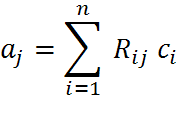 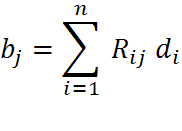 Quality Function Deployment
This completes The House of Quality